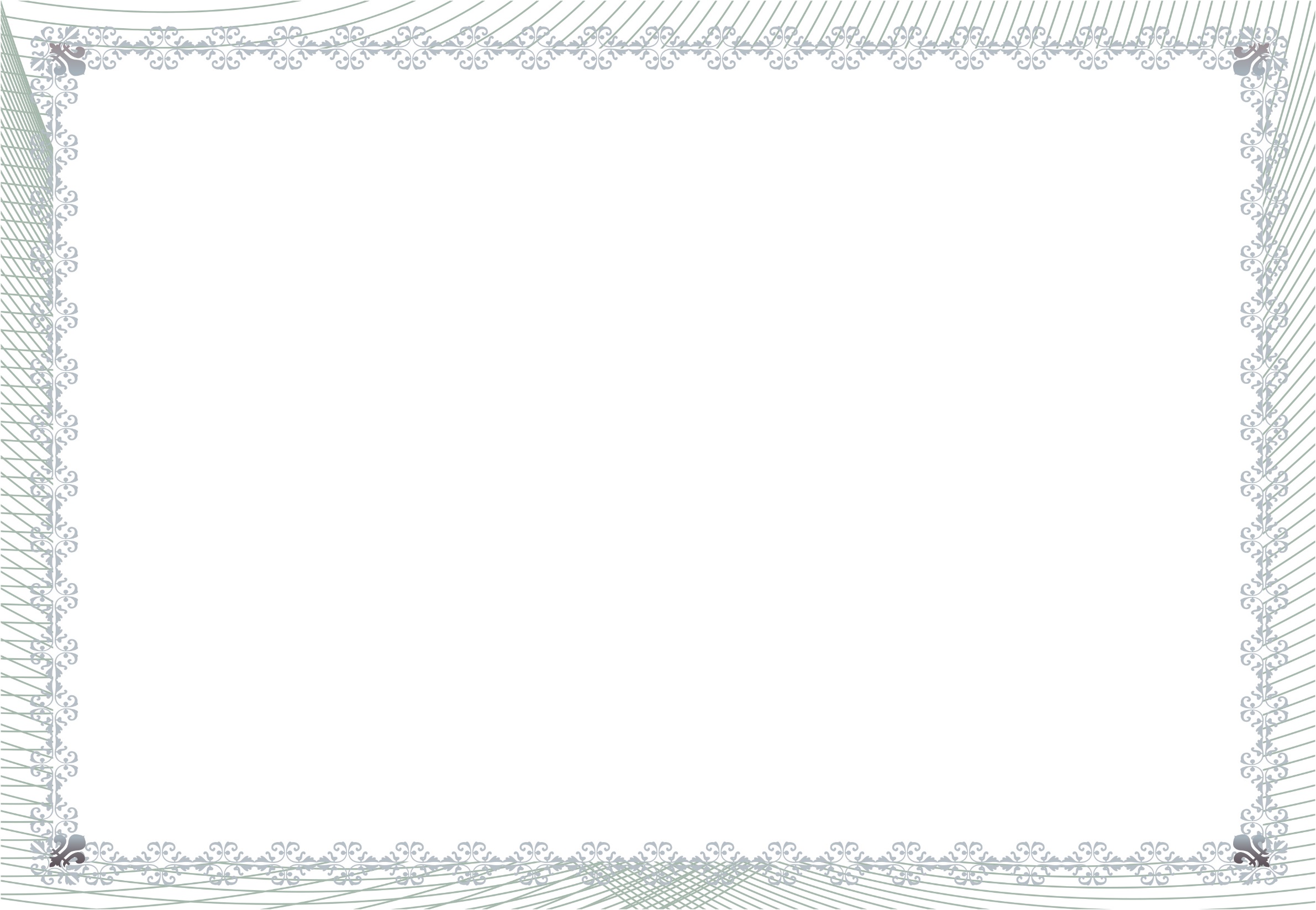 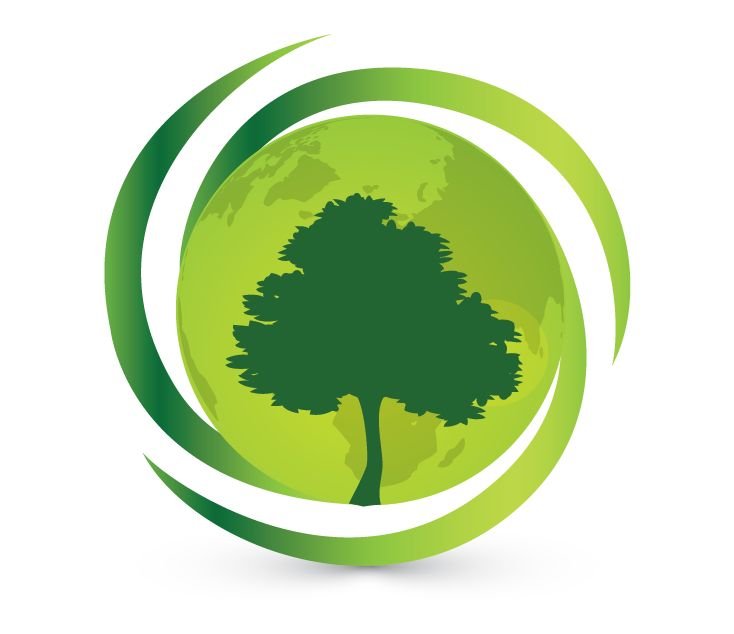 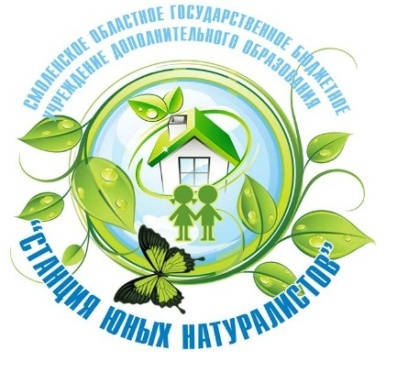 СЕРТИФИКАТ
участника
региональной  экологической Акции
«День леса»


обучающей(му)ся __ класса 
_______________________________________________________________________

Руководитель – ________________________________________________________,
__________________________________________
выдан
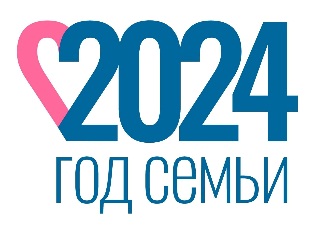 Директор
СОГБУ ДО «Станция юннатов»
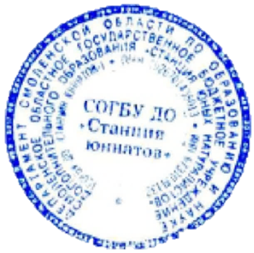 Н.В. Коренькова
Смоленск
18.03.2024 – 22.03.2024
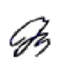